Math Mashups
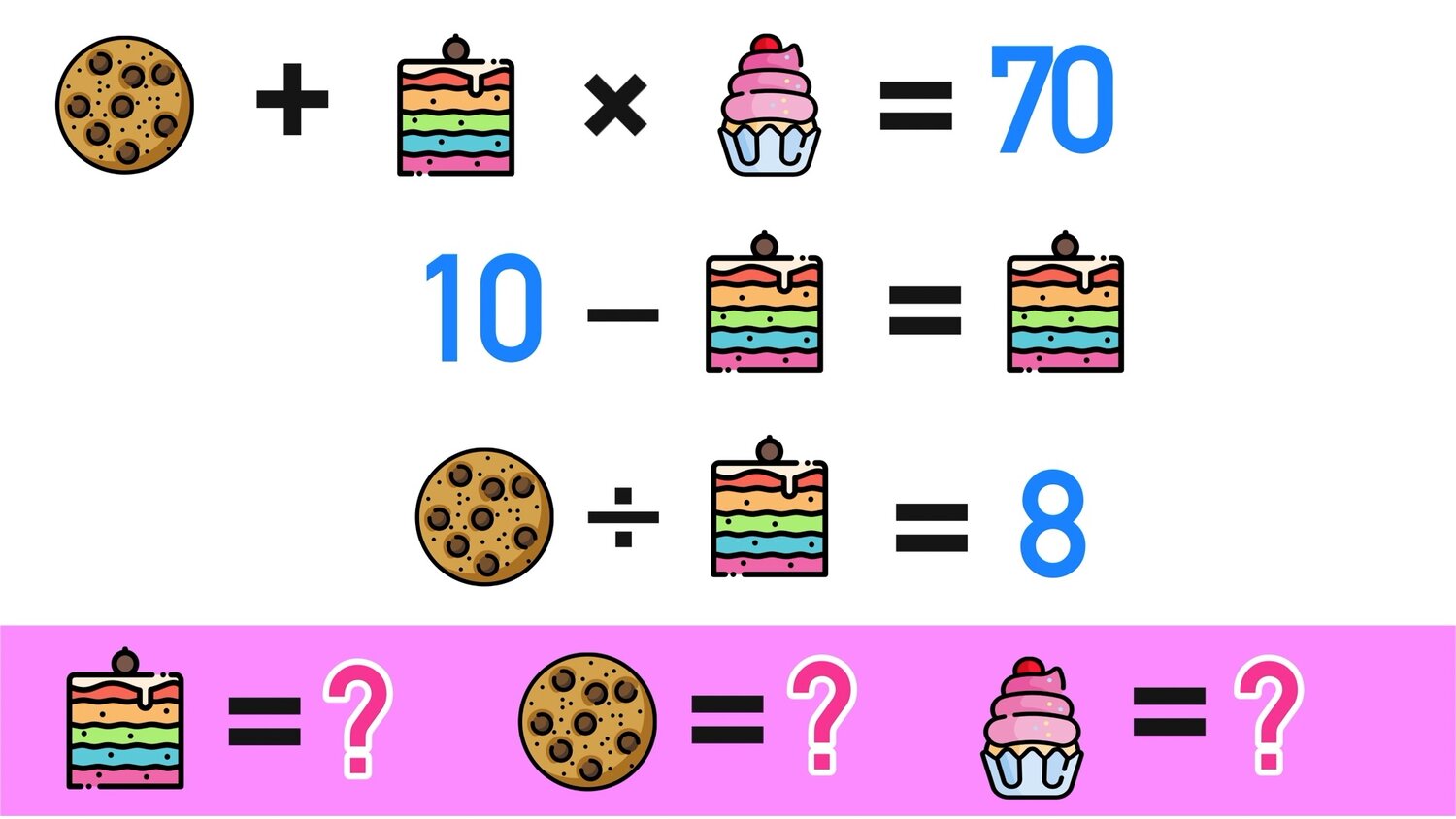 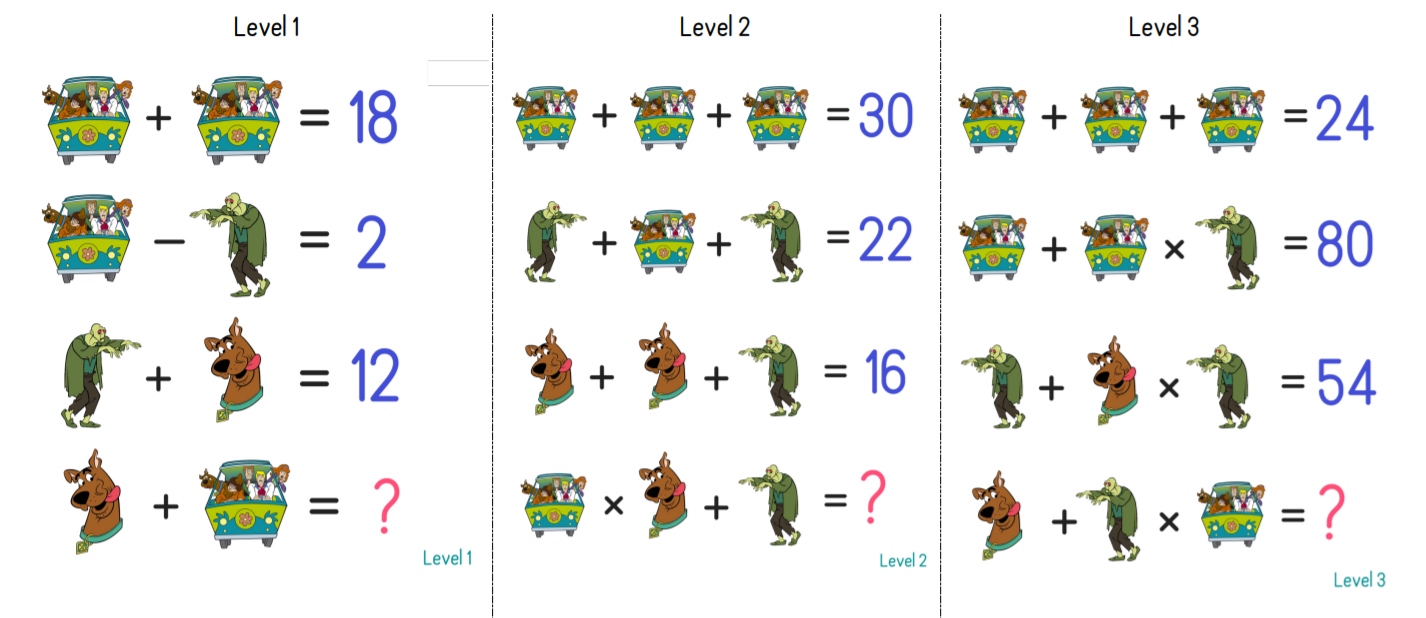